Домены. Сходство структур
1
Домены. Очевидный случай
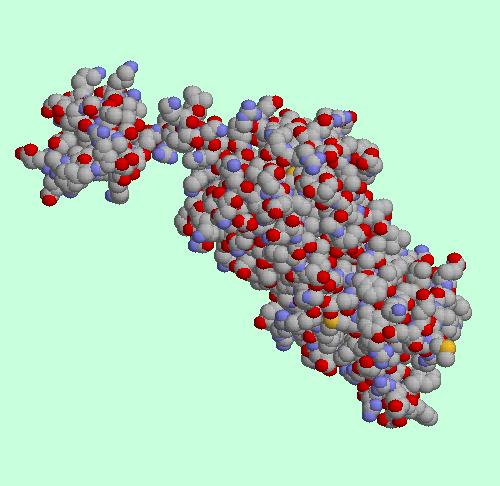 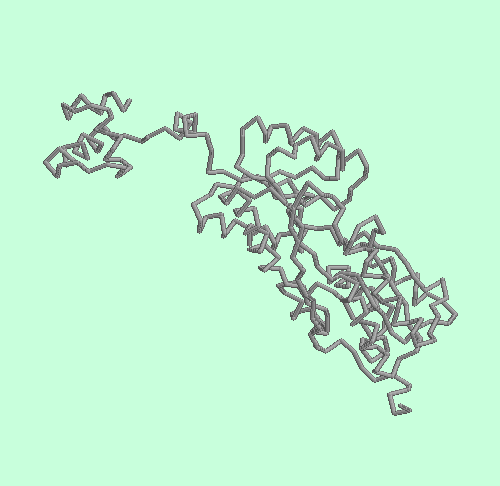 Транскрипционный фактор – пуриновый репрессор из E.coli (PDB код 1WET)
2
Домены. Пример посложнее.
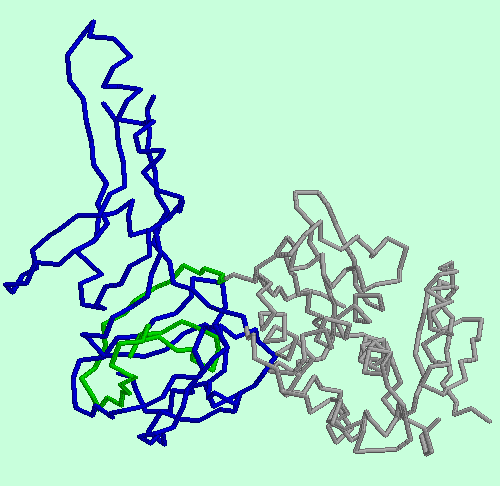 Интеин
1–181,
416–454
Эндонуклеаза
186–405
Домены обособлены в пространстве
3
Product RNA
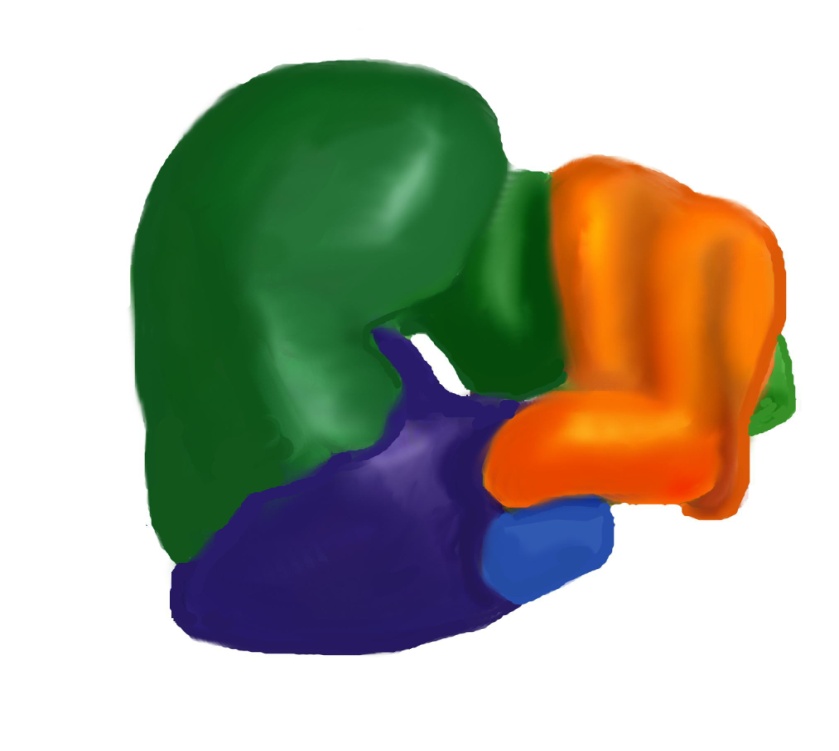 Fingers
Template RNA
Thumb
NTP
Palm
В полимеразах обычно выделяют три домена: fingers, palm, thumb
Структурная классификация доменов белков
Сходство структур и последовательностей
family: совмещение и выравнивание 
superfamily: совмещение, нет хорошего выравнивания
fold (укладка): сходство укладки альфа-спиралей и бета-листов (на глаз)
Class
БД SCOPe и CATH
5
Семейство. Идентичность последовательностей > 30% => совпадение структур
QFENPSAYK-DQVIATGLPASPGAAVGQVVFTAEDAEAWHSQGKAAILVR
   ||.| | ..||...|||||||| |.| |||..| | | .|   ||||
PTFNPAALKAGEVIGSALPASPGAAAGKVYFTADEAKAAHEKGERVILVR

AETSPEDVGGMHAAVGILTERGGMTSHAAVVARGWGKCCVSGCSGIRVND
 ||||||. ||||| |||| |||||||||||||| | ||||||. |..|.
LETSPEDIEGMHAAEGILTVRGGMTSHAAVVARGMGTCCVSGCGEIKINE

AEKLVTIGGHVLREGEWLSLNGSTGEVILGK
  |   .||| . ||. .||.|||| .  | 
EAKTFELGGHTFAEGDYISLDGSTGKIYKGD
6
Совмещение структур
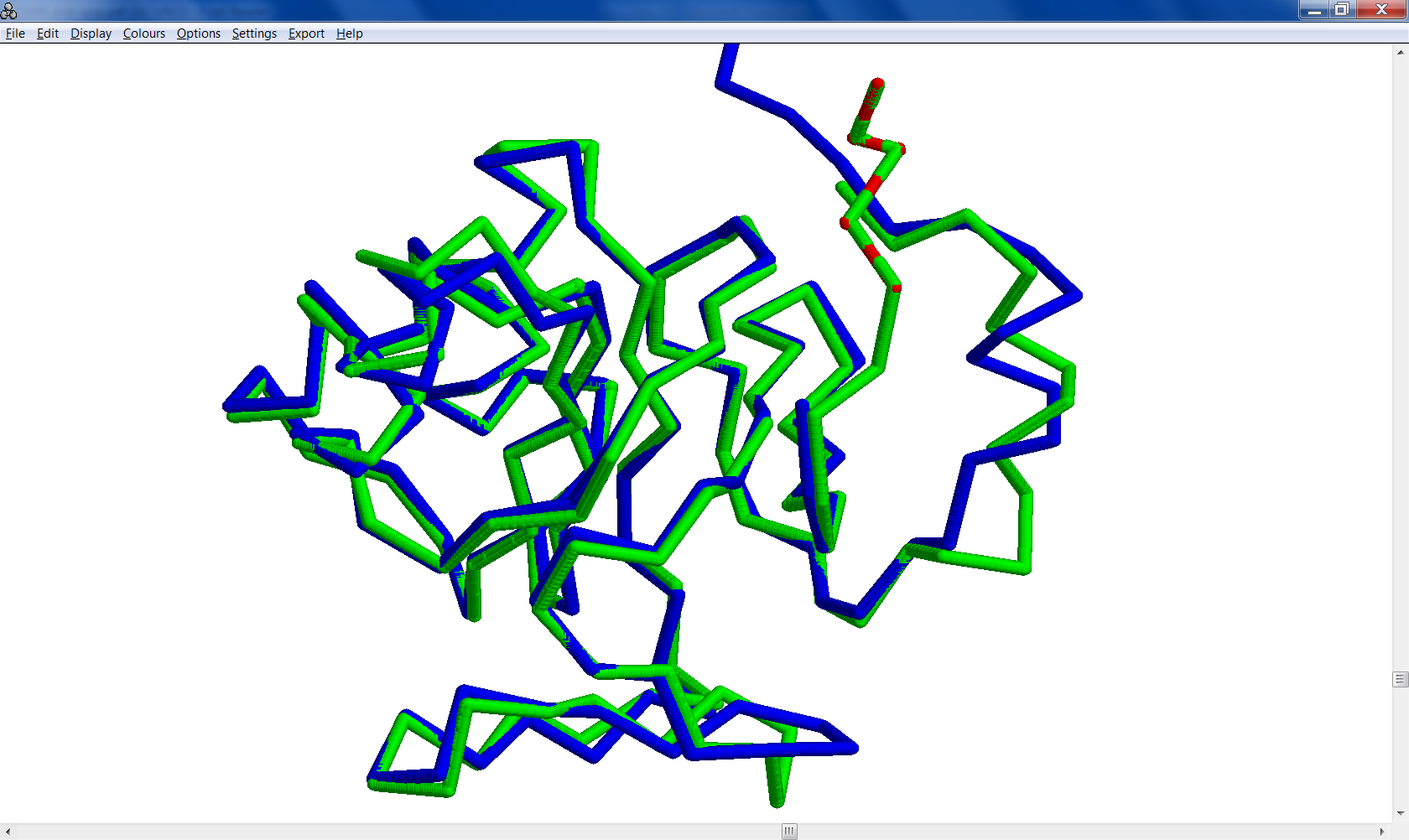 7
RdRPs – РНК зависимые РНК полимеразы из пяти вирусов
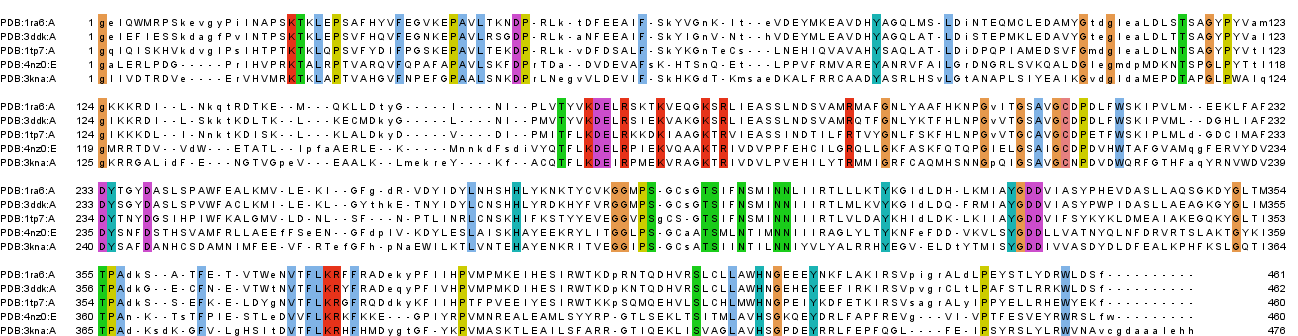 8
Совмещение структур пяти RdRP
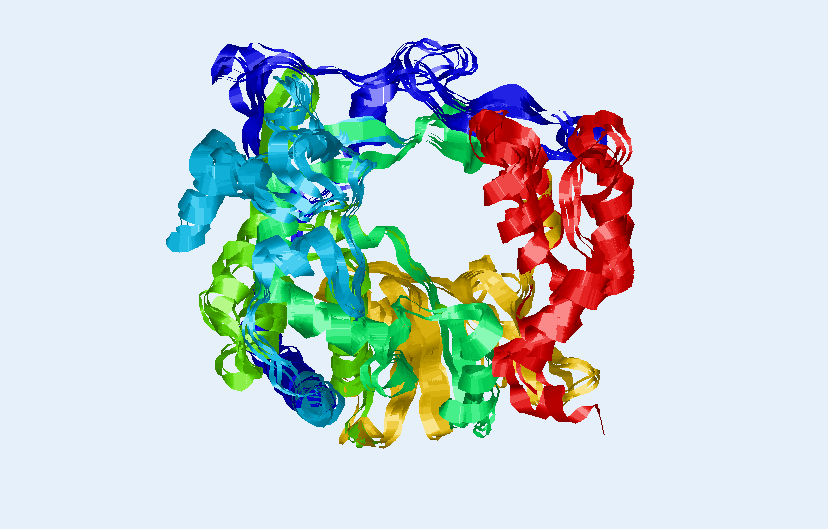 9
Структурные классы
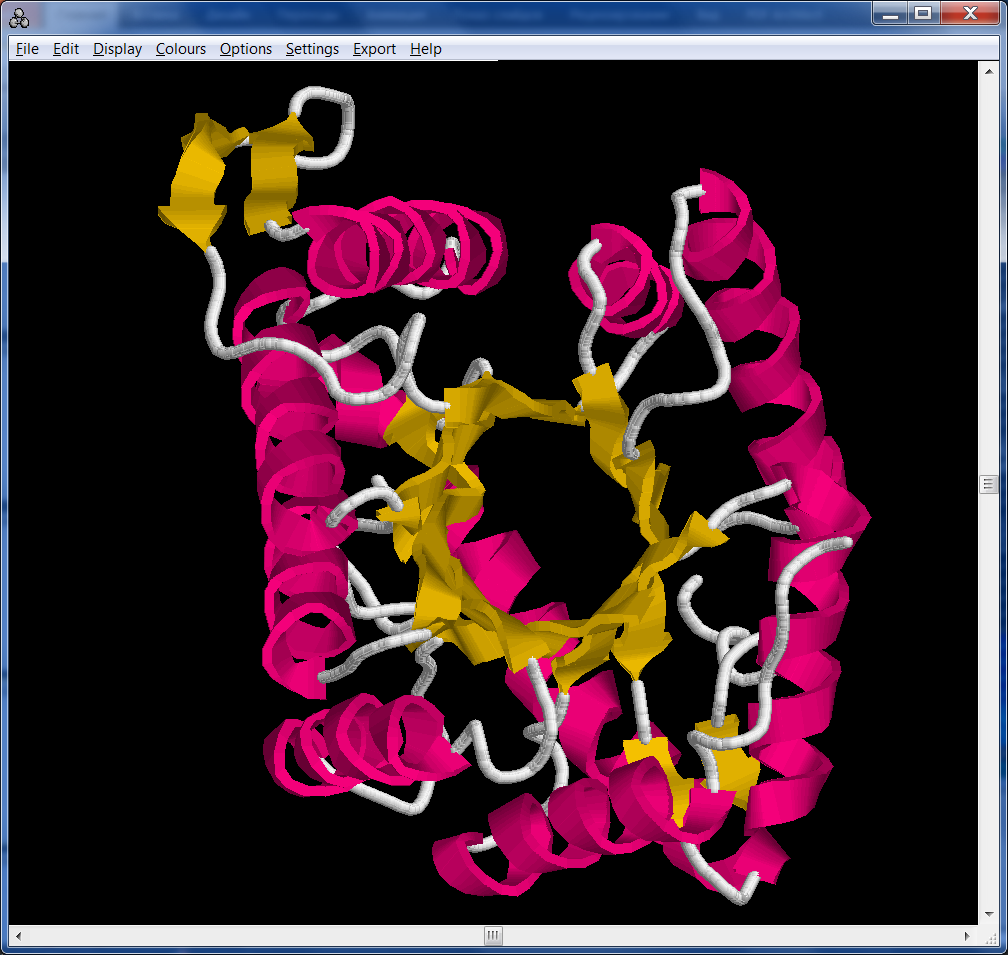 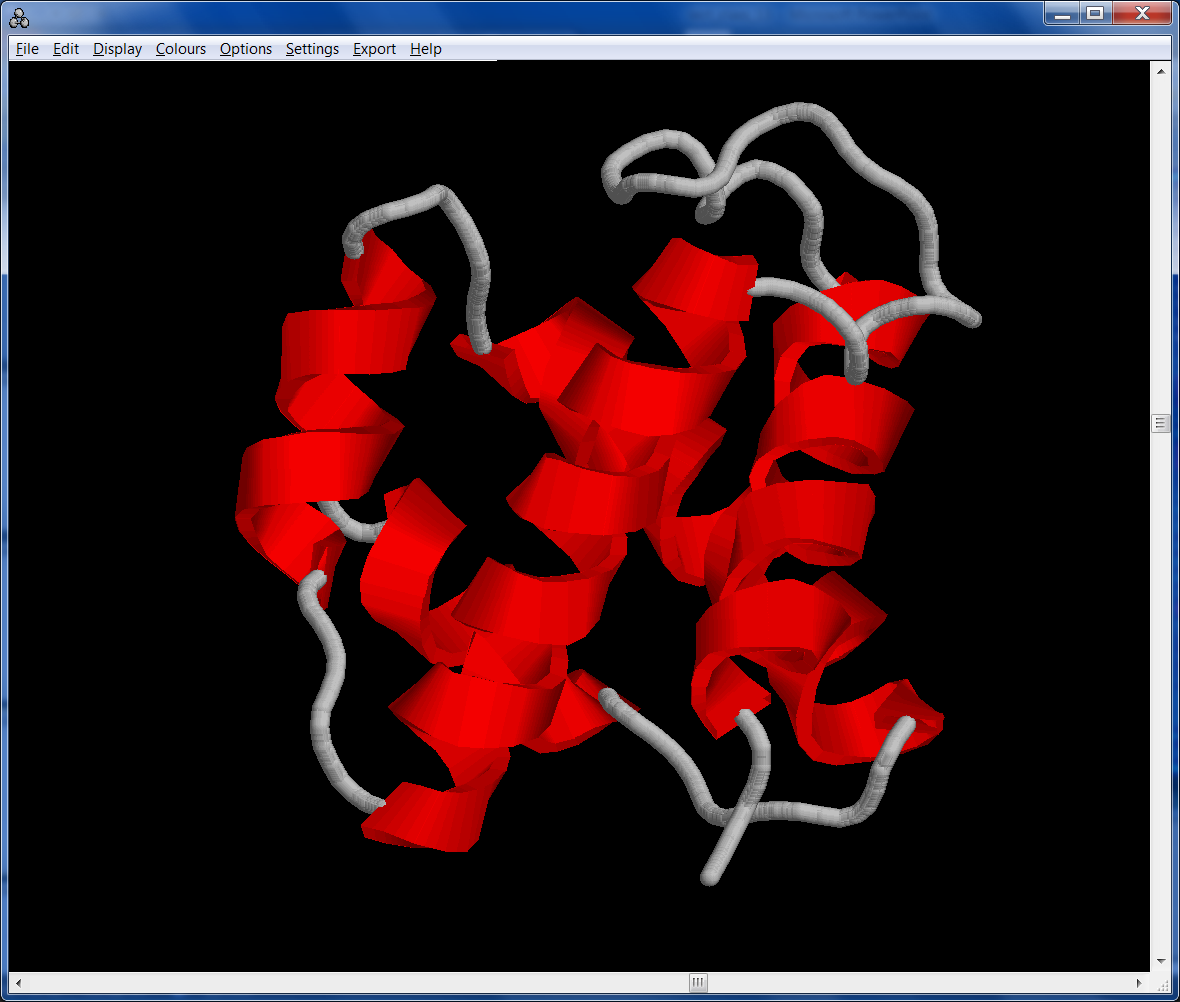 α/β
All-α
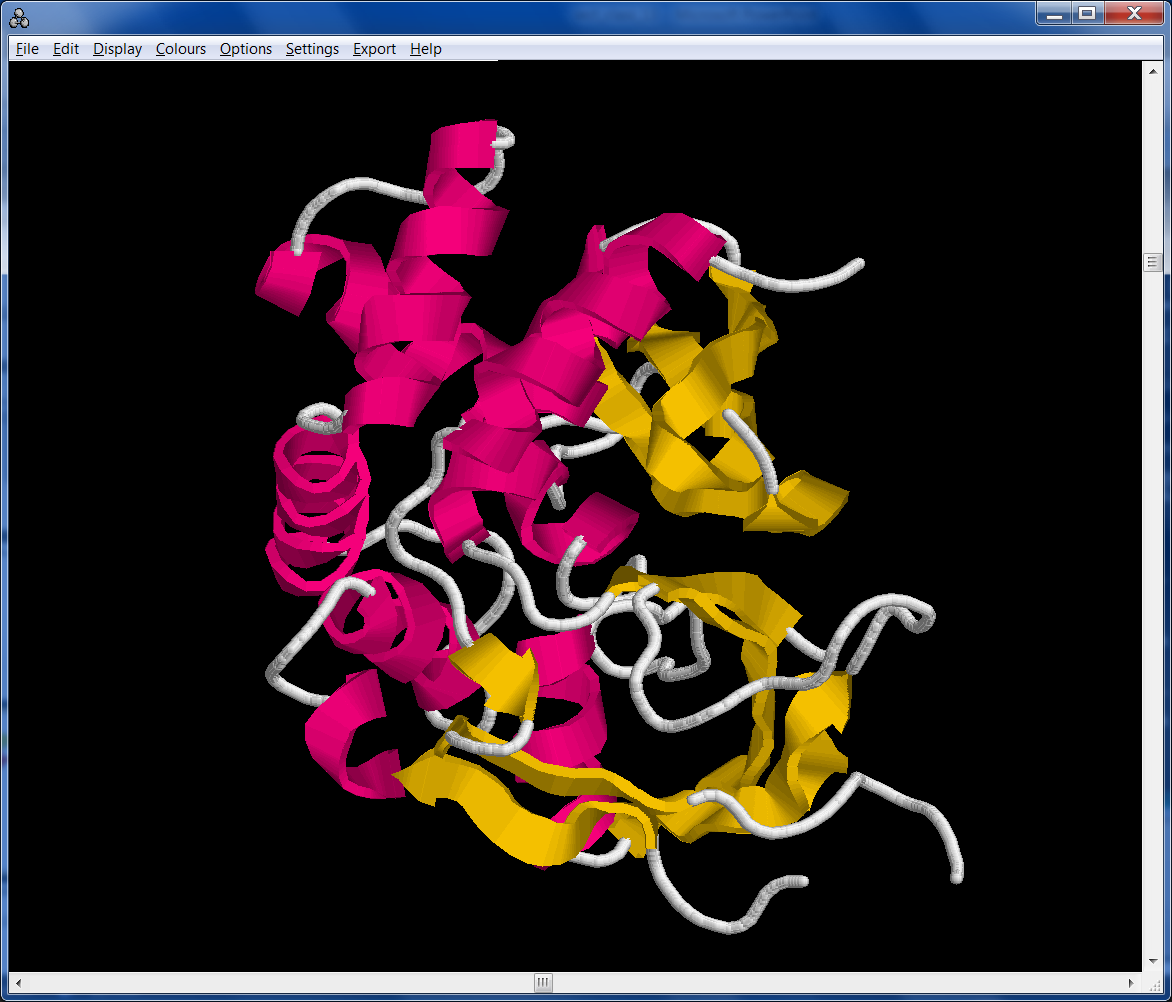 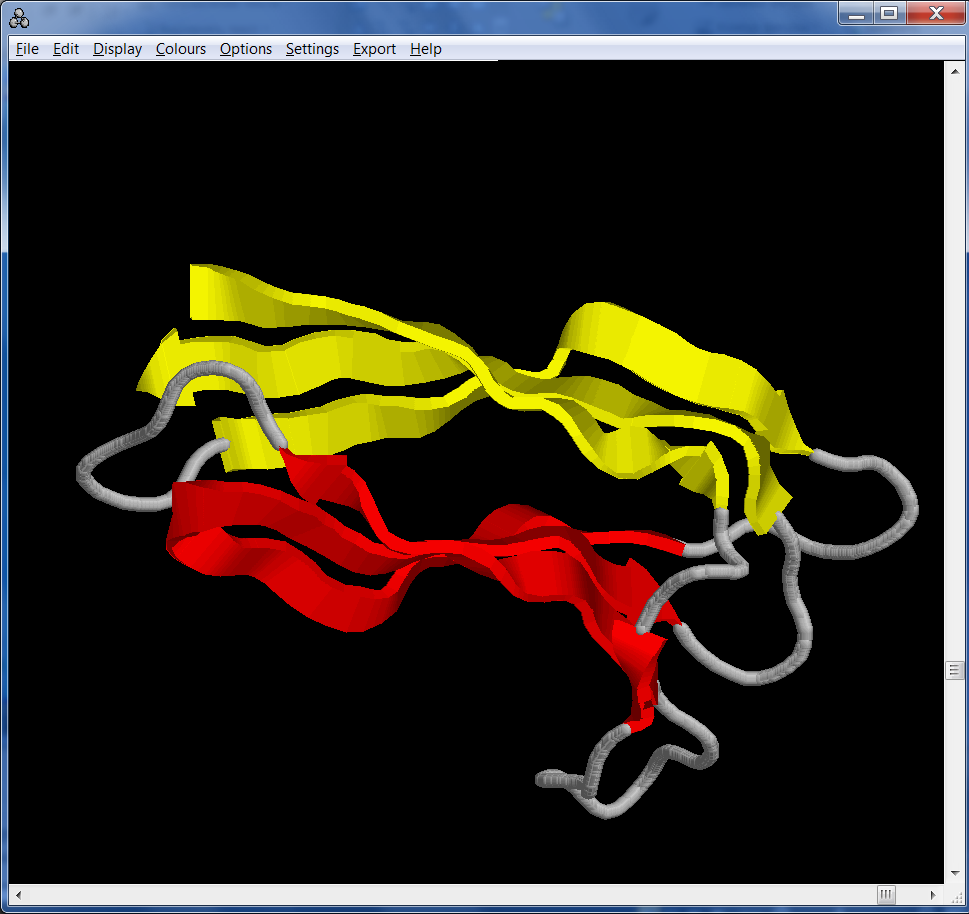 All-β
α+β
10
Архитектуры
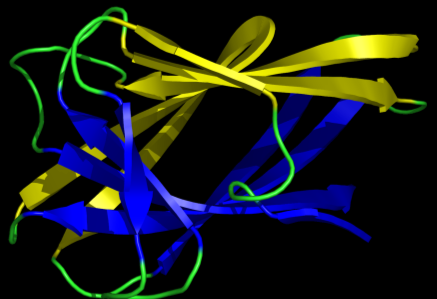 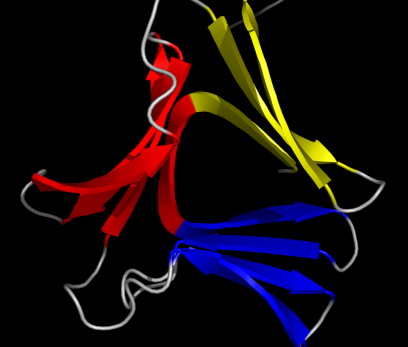 β-сэндвич
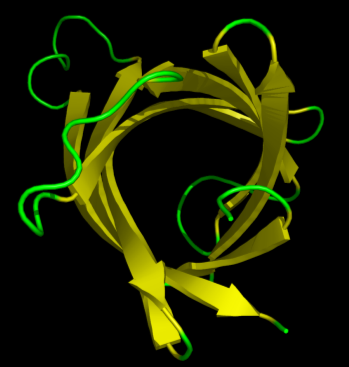 β-призма
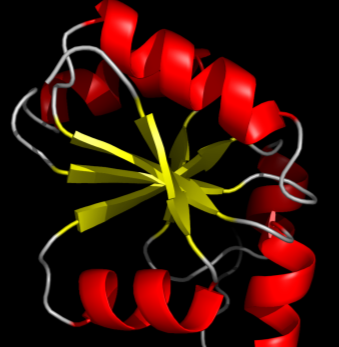 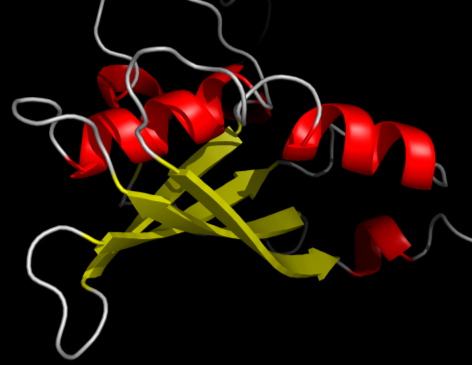 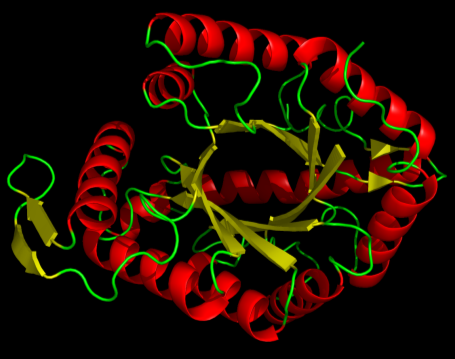 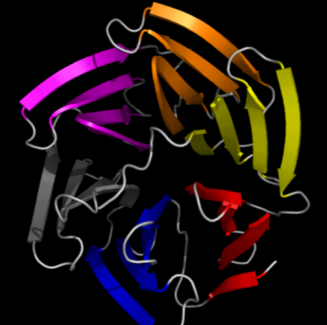 β-баррель
α/β-сэндвич
α/β/α-сэндвич
TIM-баррель
β-пропеллер
11
Выравниваниев трех измерениях
Title
Основные сервисыи программы
13
Программы и веб-сервисы
PDBeFold
Хорошо сделана. Алгоритм основан на том, что сначала находятся элементы вторичной структуры, одинаково расположнные в пространстве, а потом уже совмещаются атомы во всех сопоставленных элементах
трудности c просмотром совмещения on line
Странный способ сохранения совмещения структур:
На стр с результатом выбрать Viewer: Rasmol =>view superposed => сохранить файл send.rasmol, переименовав его superposition.pdb или как хотите.
В текстовом редакторе удалить скрипт (до exit), лежащий перед файлами с координатами
Открыть в Jmol. Сервер переименовывает совмещаемые цепочки в A, B, C и так далее
MultiProt 
CE
… и множество других https://en.wikipedia.org/wiki/Structural_alignment_software
14
Пространственное совмещение
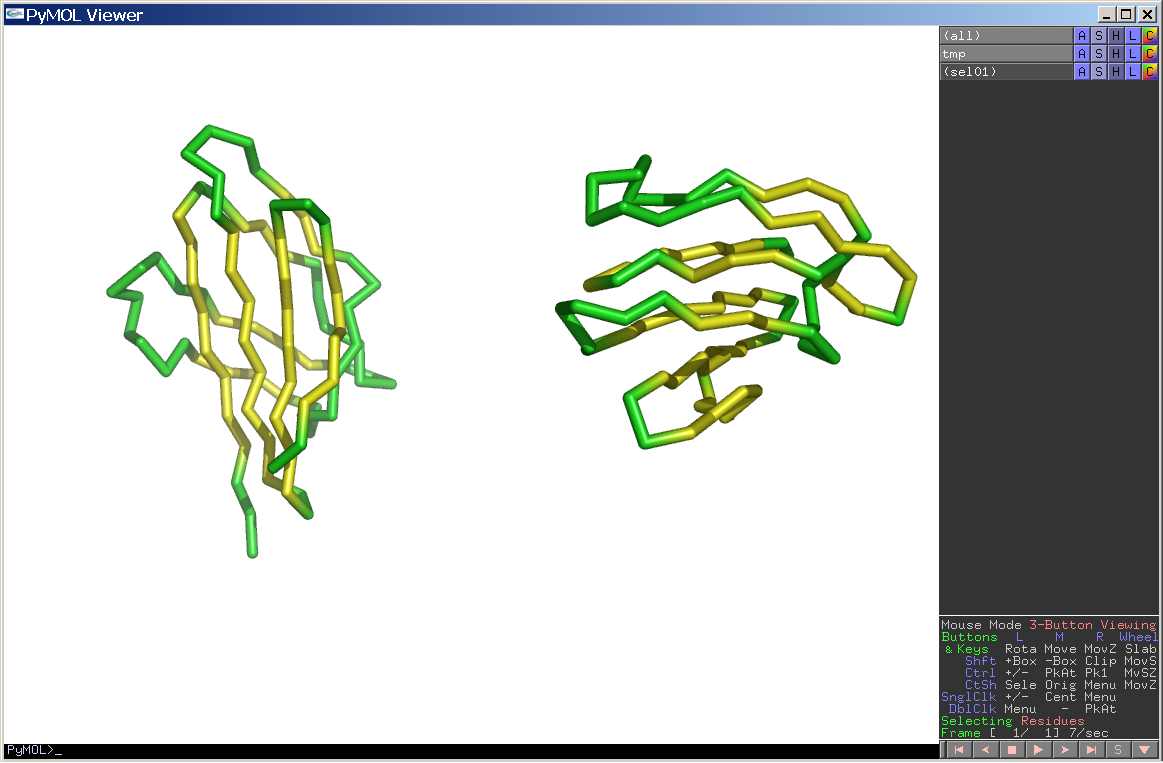 15
Пространственное совмещение
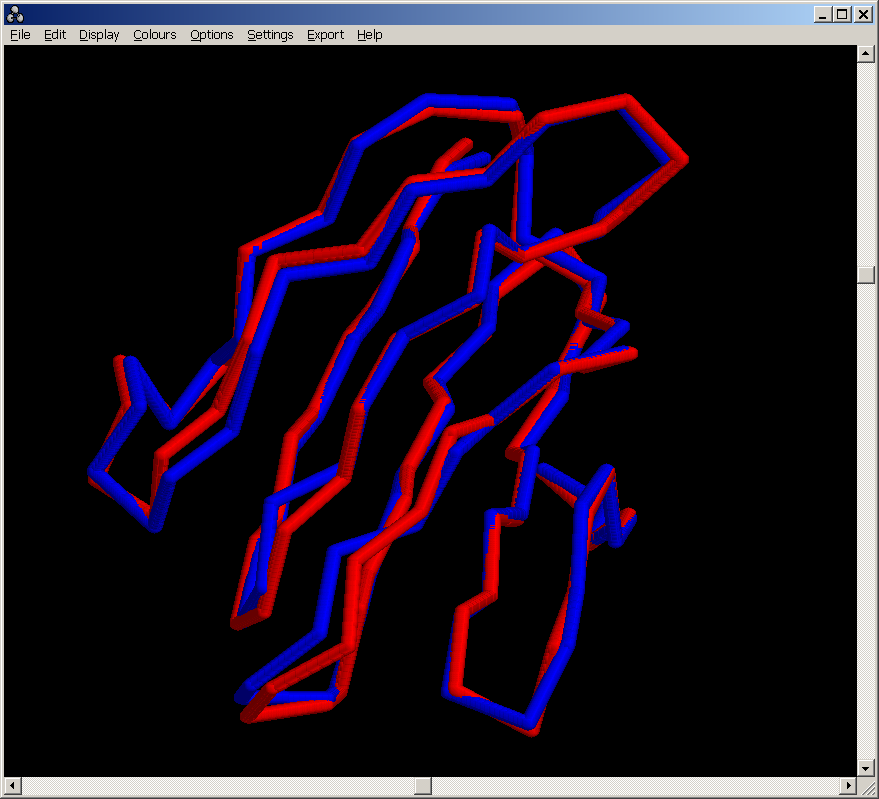 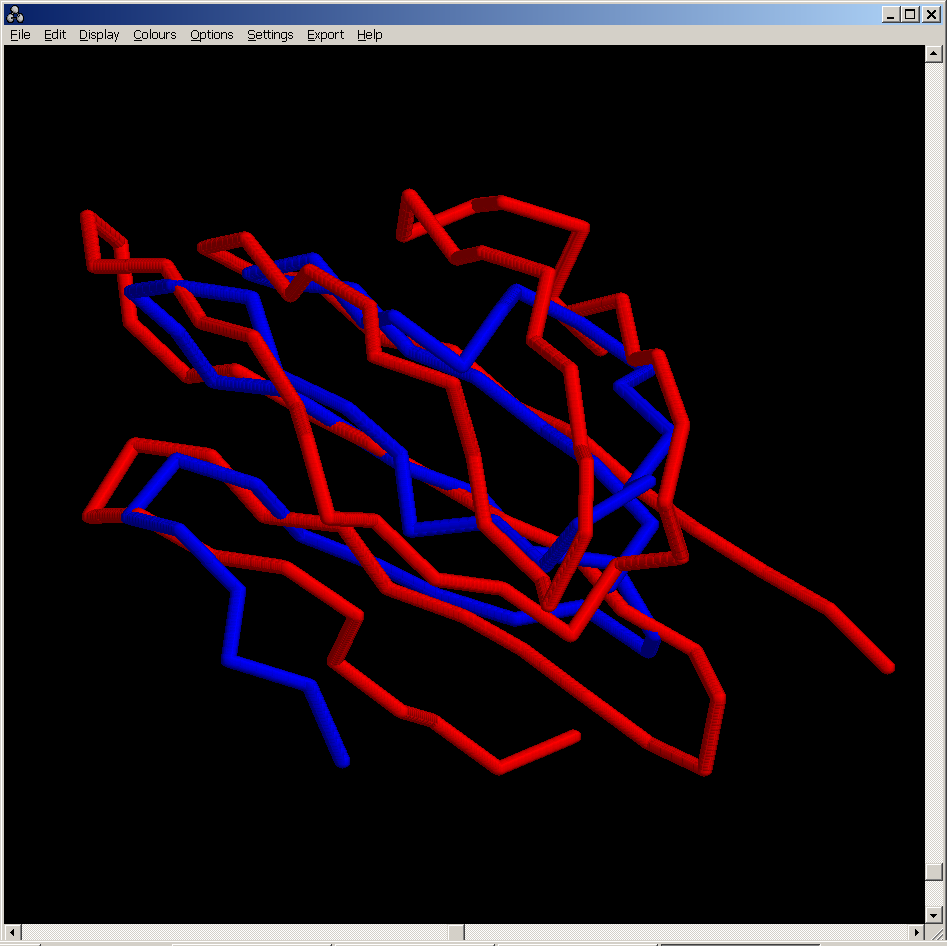 16
Пространственное совмещение
Качество совмещения:

Насколько хорошо совпадают цепочки, то есть насколько близки СА атомы. Оценивается по RMSD. Чем меньше – тем лучше. Значения меньше 1.5Å свидетельствуют об очень хорошем совмещении. Больше 3.0Å – это плохое совмещение.

Число сопоставленных CA атомов – чем больше, тем лучше
17
Пространственное совмещение
Задача:

Выбрать из всех возможных пространственных совмещений то, которое

1. Соответствует наиболее длинному выравниванию 
2. Соответствует  наиболее низкому RMSD 
3. Накормить волков, оставив целыми овец 
18
Service PDBeFOLD (http://www.ebi.ac.uk/msd-srv/ssm/)алгоритм называется SSM (Secondary Structure Match)
Демонстрация на примере 1apl, цепочка С
19
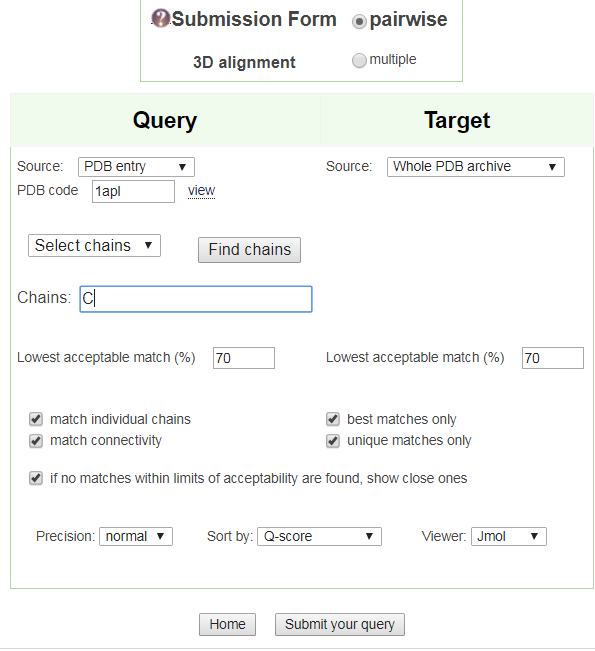 >=70% элементов вторичной структуры (ss) входной 3D структуры
расположены  в пространстве так же, как соответствующие им элементы ss в находке
>=70% элементов вторичной структуры (ss) находки
расположены  в пространстве так же, как соответствующие им элементы ss во входной структурее
20
Число сопоставленных C_alpha атомов
RMSD
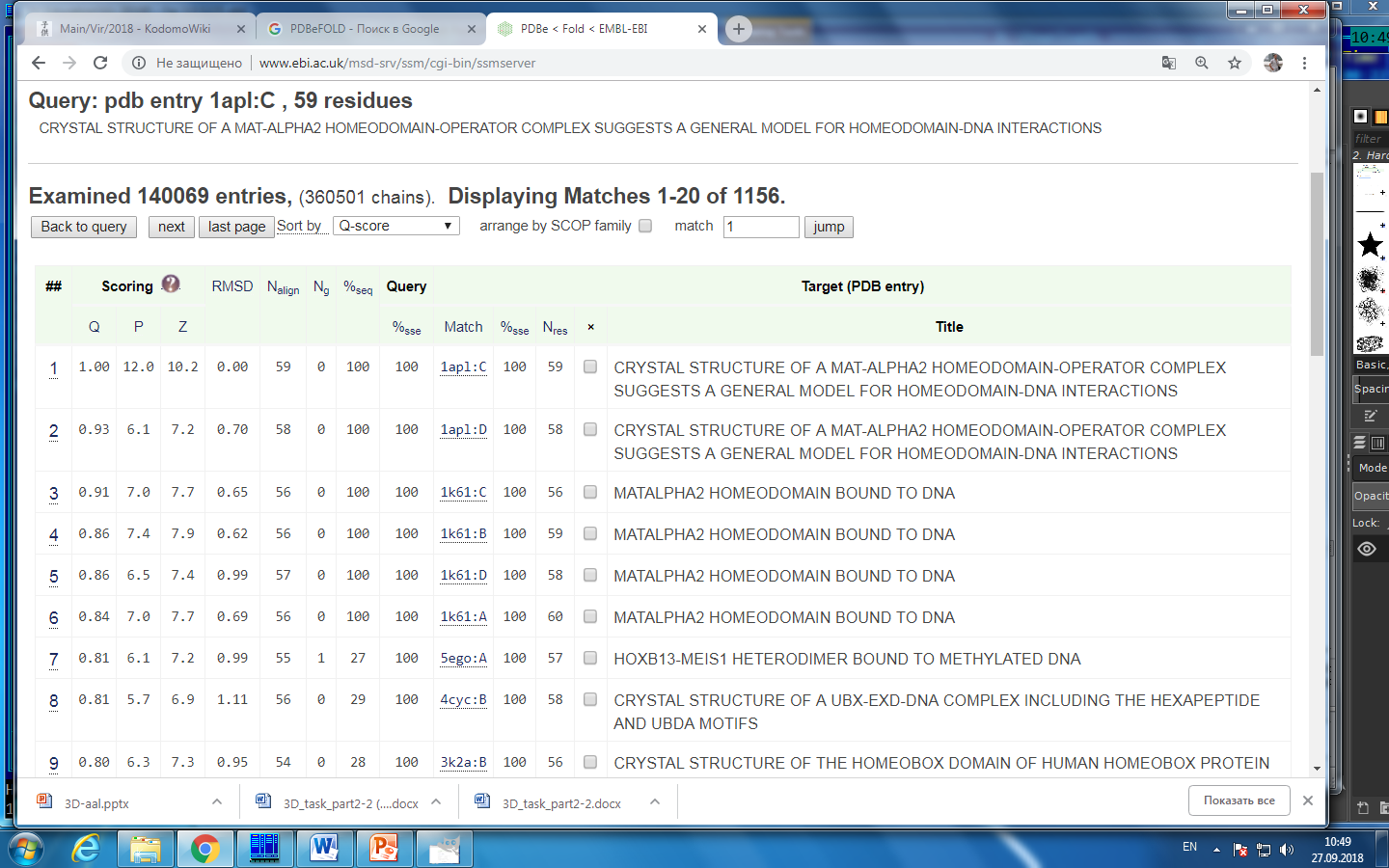 21
Множественное совмещение находок
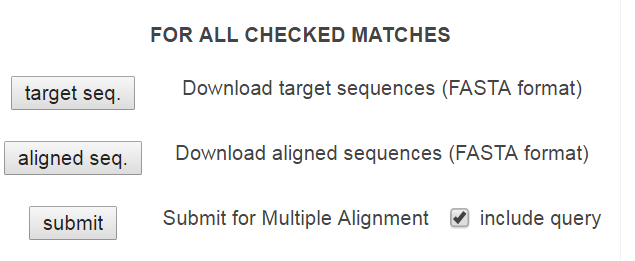 22
Для сохранения: (1) выбрать Rasmol, 
(2) нажать view  superposed
(3) Сохранить файл со своим именем и расширением .pdb
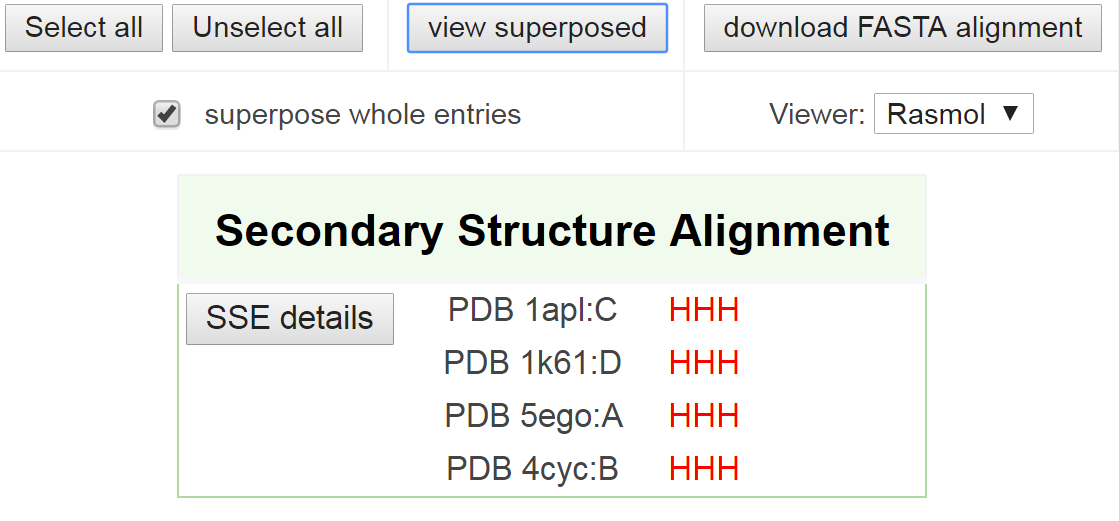 23
Пространственное совмещение
Параметр Q-score (используется в программе PDBeFold):
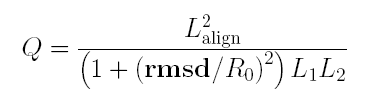 24
Пространственное совмещение: ложка дегтя
Пространственное совмещение доменов 1bm9 A: 2dpd A:8-122

(см. файл sup.ent)

Они не совсем совпадают – какое будет выравнивание???
Flexible 3D alignment
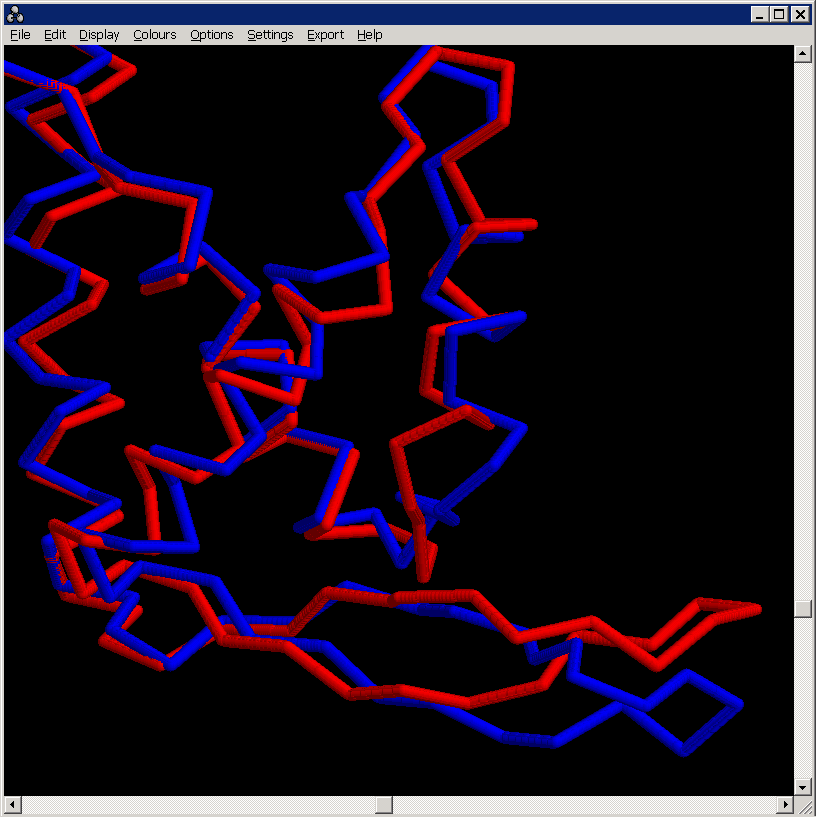 25
Такие структуры могут быть хорошо совмещены программами flexible alignment
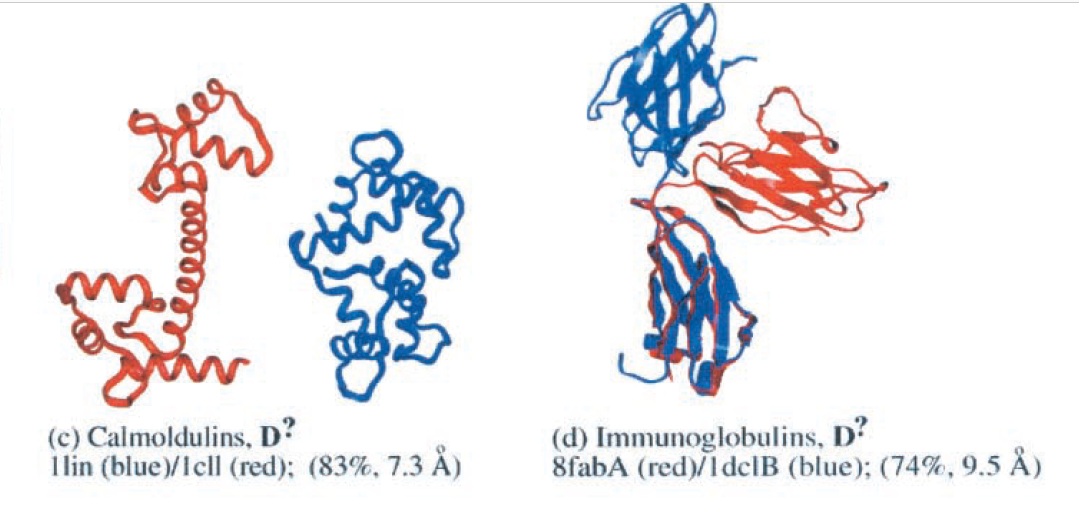 FATCAT, …. См. На wiki с предыдущих слайдов
26
Соответствие сходства последовательностей и структур
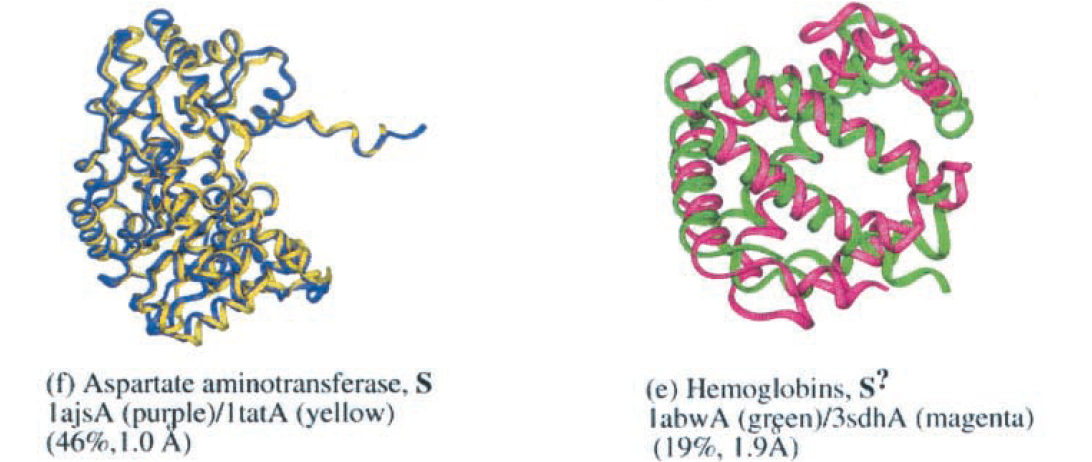 27
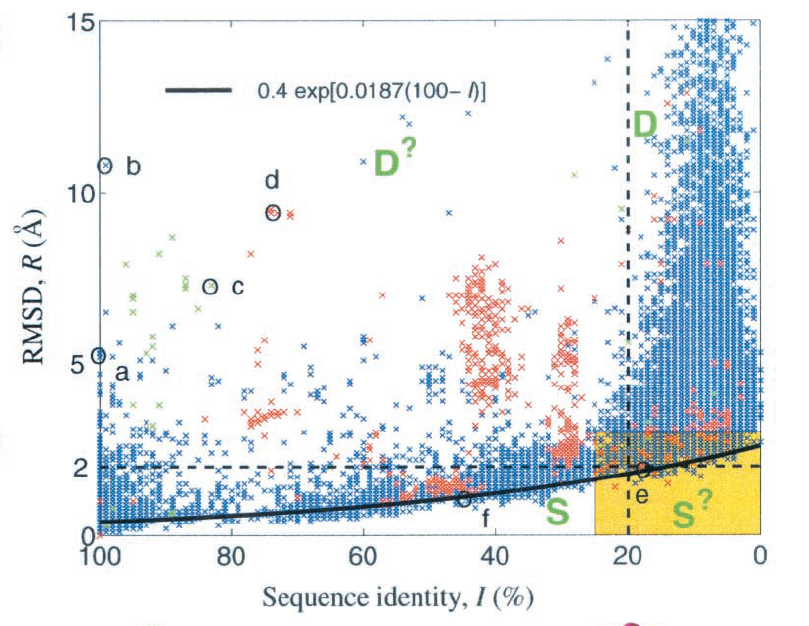 28
Суперсемейство: сходство последовательностей близко к 0, структуры практически совпадают
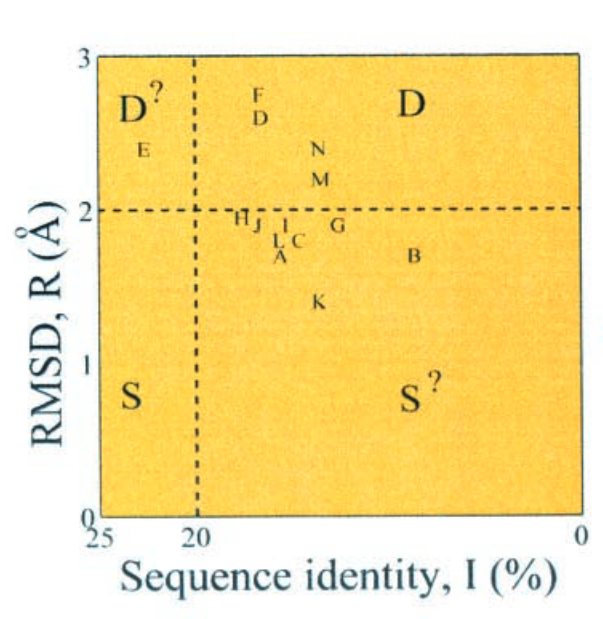 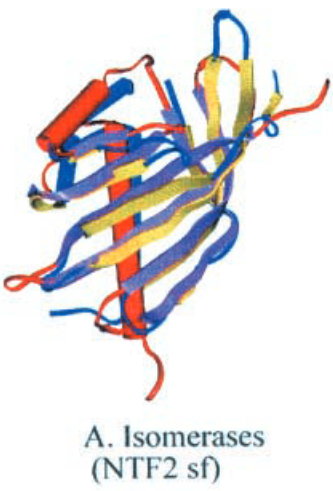 Hin Hark Gan  et al., Analysis of Protein Sequence/Structure Similarity Relationships Biophysical Journal, 2002
29
Другие примеры из той же работы
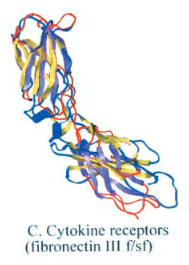 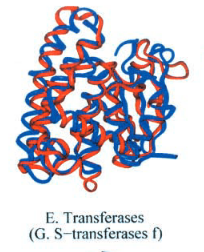 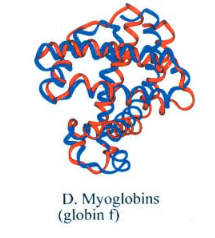 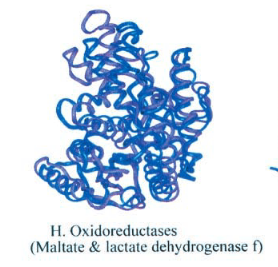 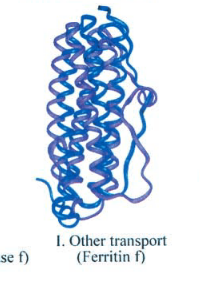 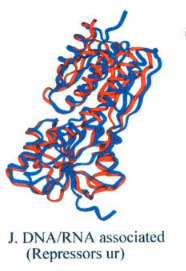 30